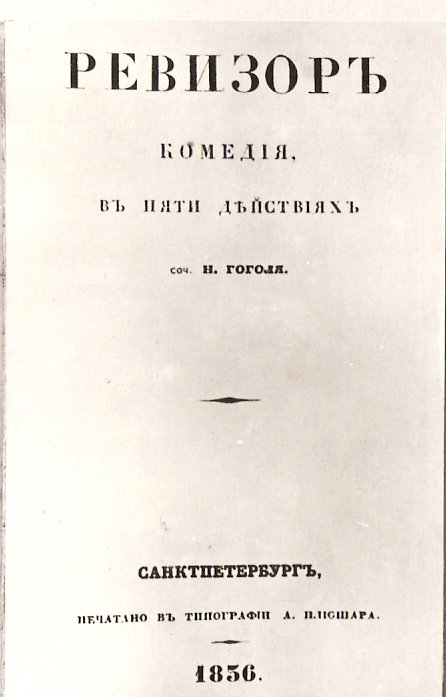 Уездный город в комедии Н.В. Гоголя «Ревизор»
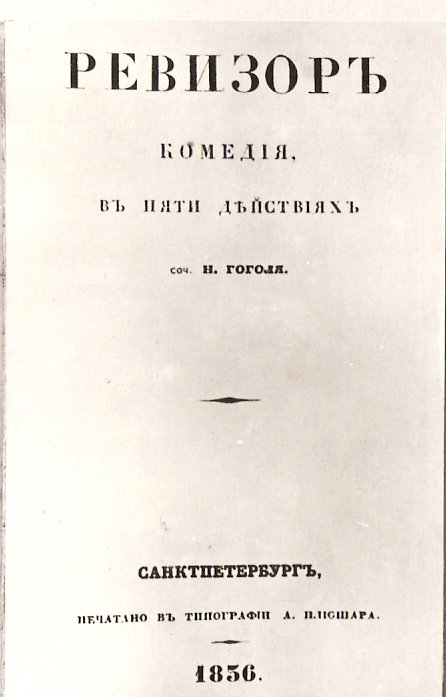 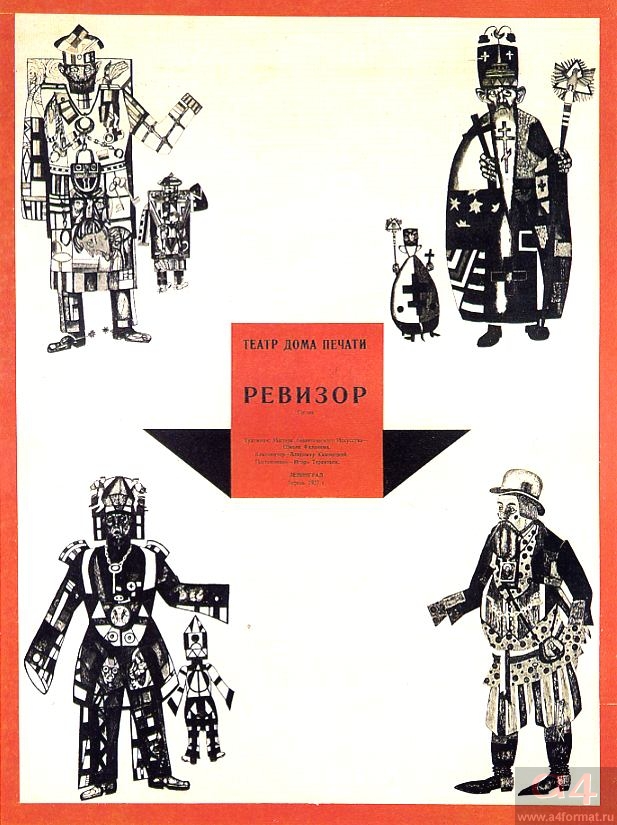 Афиша спектакля. 1928 год.
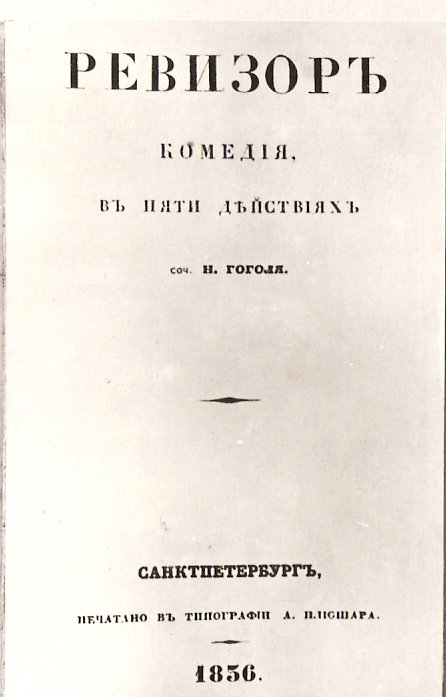 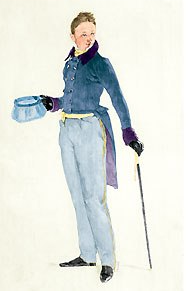 Вслед за Хлестаковым…Путешествие по уездному городу N
Город N
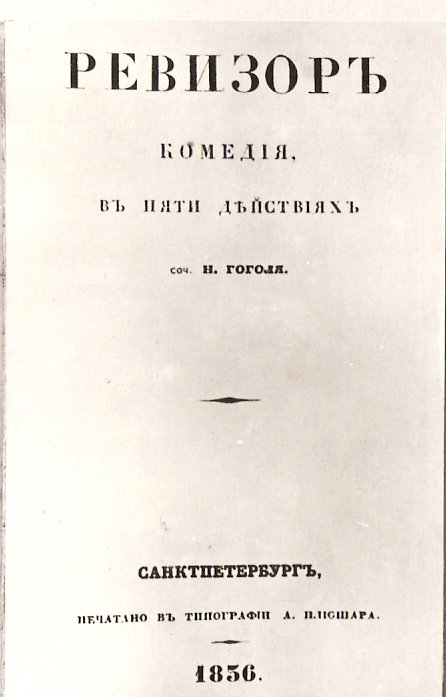 Каким изображен уездный город N 
   у Н.В. Гоголя?
Реальный это город или вымышленный?
Является ли картина жизни города N характерной только для николаевской России?
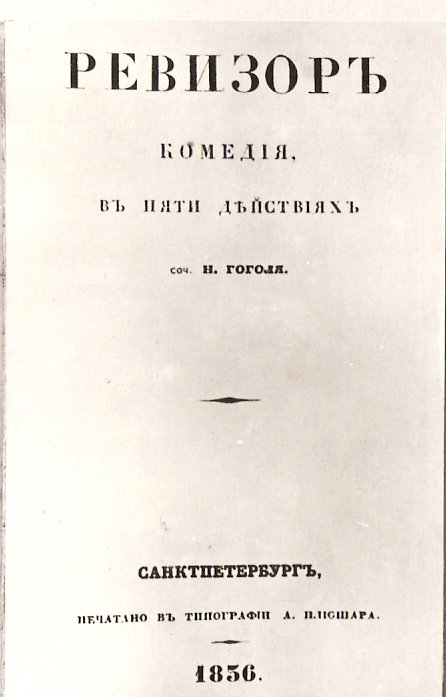 Город N
Гостиница и трактир
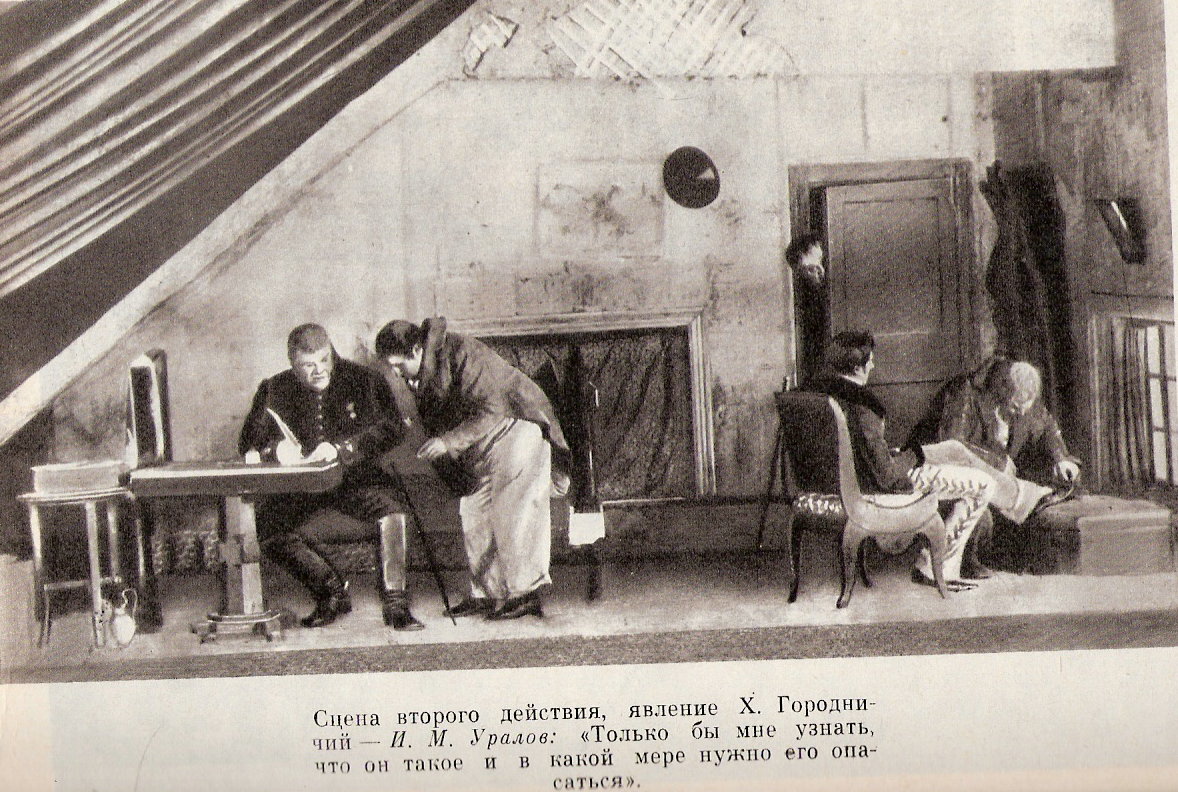 Комната №5 под лестницей, клопы и обед из двух блюд.
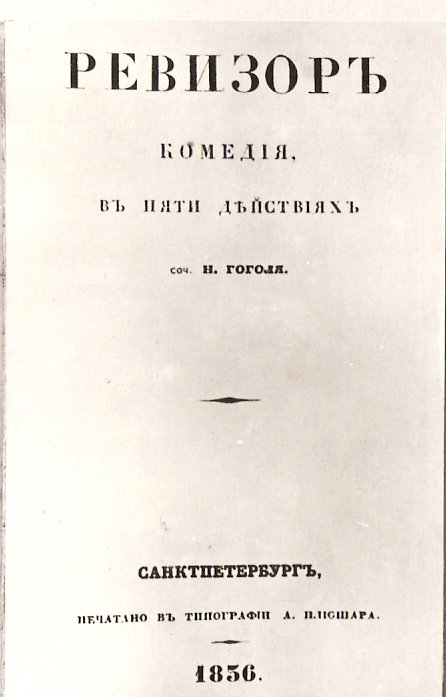 Город N
Городской   «пейзаж».
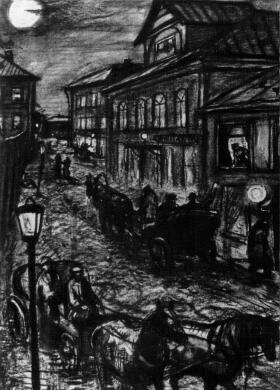 «На улицах кабак, нечистота».
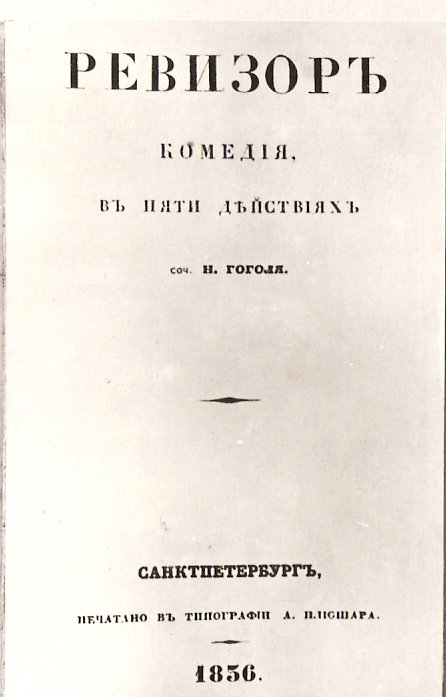 Город N
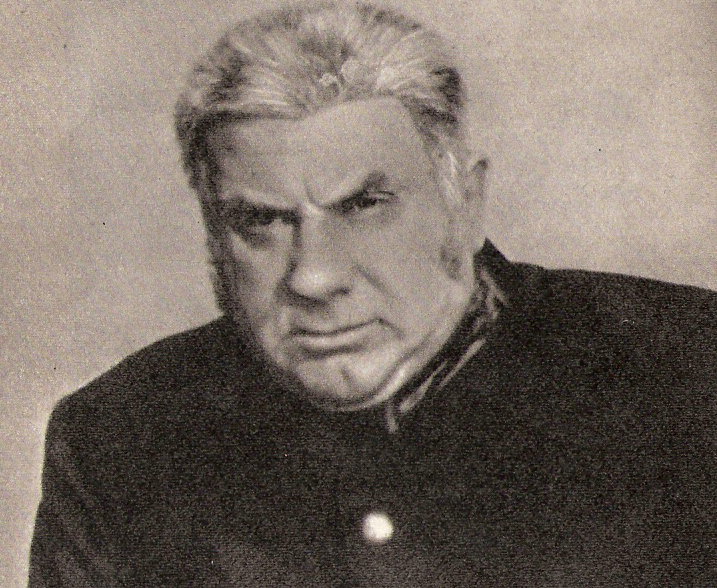 Городничий
«Грешен … по неопытности…»
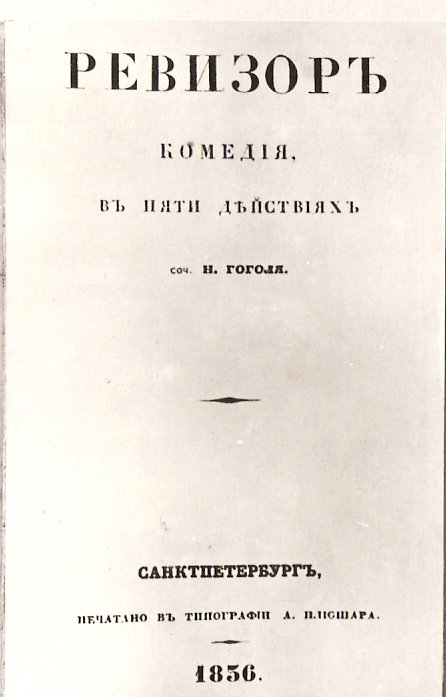 Город N
Благоустройство
 города
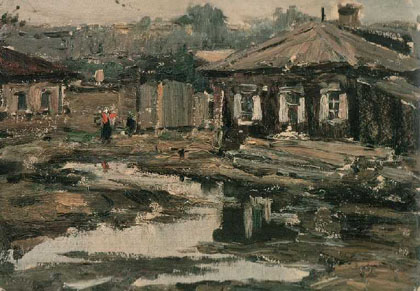 «Чем больше ломки, тем больше 
           деятельности градоправителя».
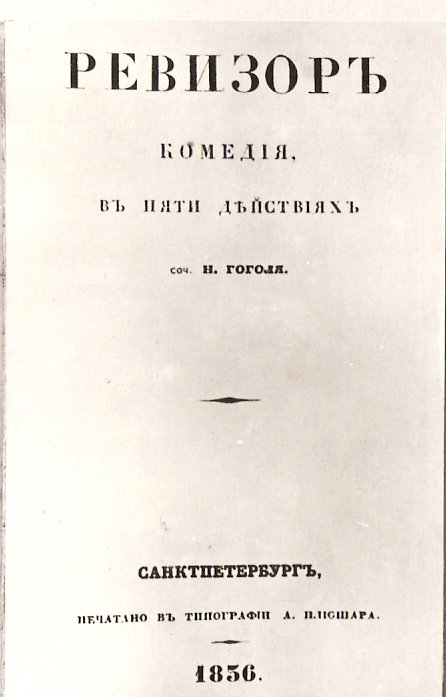 Город N
Чиновники и  их ведомства
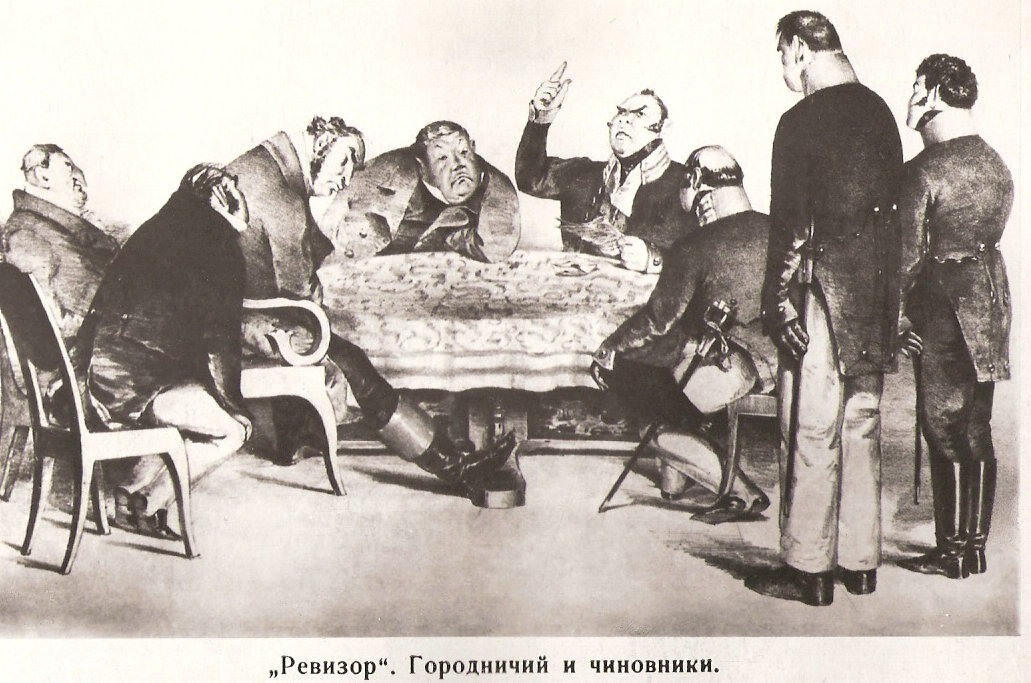 «Грешки грешкам рознь…»
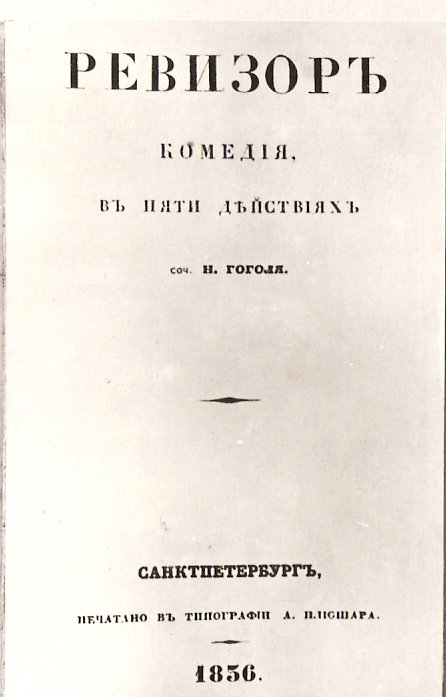 Город N
Купечество, городские жители
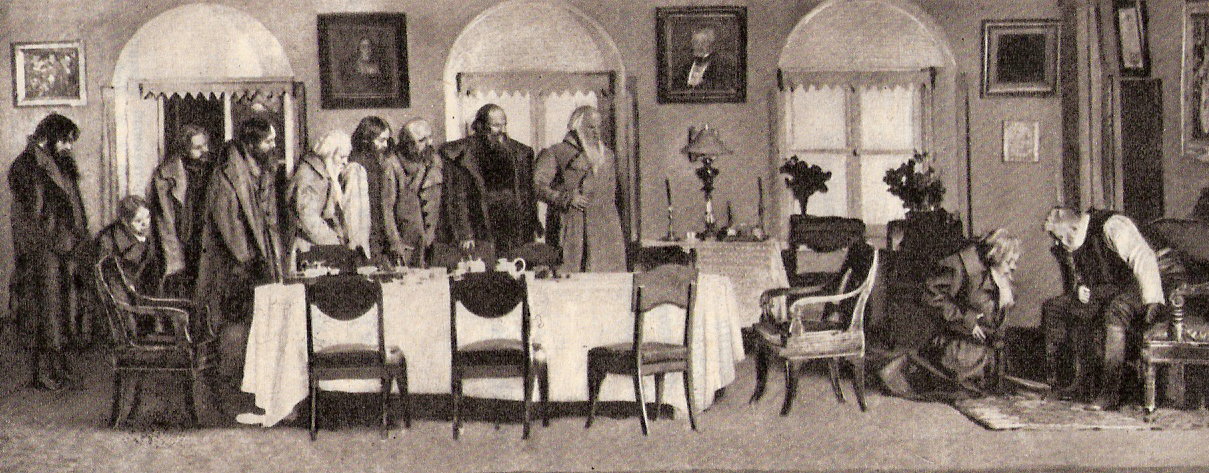 «Обижательство терпим                            совсем понапрасну…»